Help Improve Road Safety with Wet ReflectivePavement Markings
Presenter
Transportation Safety Division
3M Transportation Safety Division History
1930
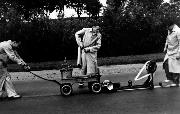 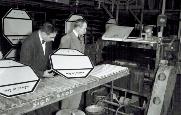 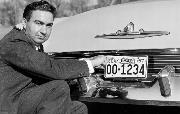 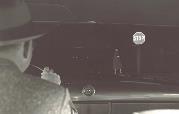 3M invents reflective sheeting and installs the first fully-reflective trafficsign in 1939; reflective technology expands to road markings and license plates.
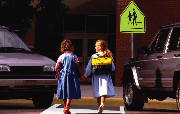 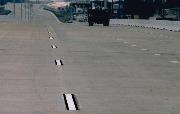 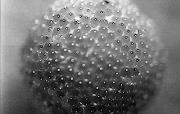 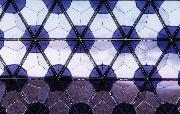 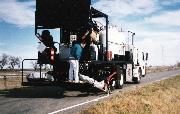 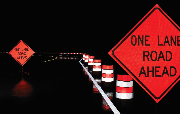 Microreplication technology improves retro reflectivity and increases day and nighttime sign visibility. Fluorescent technology makes work zone signs and devices and pedestrian crossings more visible during dusk, dawn, and inclement weather.
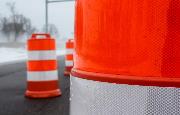 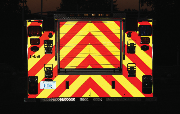 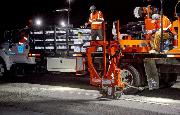 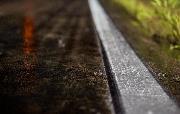 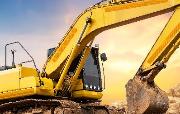 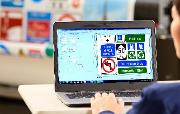 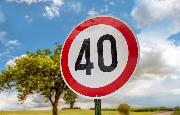 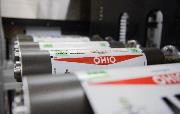 Wet reflective technology makes road markings visible in the rain; conspicuity markings make trucks and vehicles more visible; digital printing innovations enable enhanced graphics and more efficient traffic sign and license plate production.
2020
[Speaker Notes: 3M has been applying Science to Life to solve many transportation safety challenges over the last 80 years

Reflective technology was applied to road markings after we invented the first fully-reflective traffic sign in 1939 to improve marking visibility at night
In the mid 90’s contrast markings were developed to improve visibility of markings on light colored surfaces like concrete
More recently, we’ve applied 3M science to solve another key transportation safety challenge: improving pavement marking visibility at night in the rain 


Now, I know what transportation officials are thinking – why should I dedicate limited resources to helping solve this problem? The next few slides outlines a data driven case for why we would argue funding should be directed towards this technology

First…]
3M Technology improvesthe visibility of roadway infrastructure
Temporary Traffic Control
Pavement Markings
Signing
[Speaker Notes: Broadly speaking, 3M helps improve the visibility of important guidance related roadway infrastructure through:
Bright reflective sign sheeting
Bright durable pavement markings
Highly visible fluorescent temporary traffic controls for highly visible work zones

While all technologies are important, I’d like to focus today’s discussion on the role pavement markings have on reducing crashes and helping bring families home safely]
Pavement markings must be visible both day and night
[Speaker Notes: According to the US DOT, Pavement markings are one of the most important traffic control devices – they provide continuous information to road users to the roadway alignment, vehicle positioning, and other important driving-related tasks. 

Of course, in order for pavement markings to be functional, they must remain visible to drivers at all hours of the day

But how often have you driven at night in the rain and not been able to see the pavement markings – I’d say a good majority of everyone on this call has experienced a situation like one I just described – in fact driving at night in the rain is a major problem on our roadways.]
Driving at night in the rain is a big problem
[Speaker Notes: I’ll start by asking a rhetorical question – how often have]
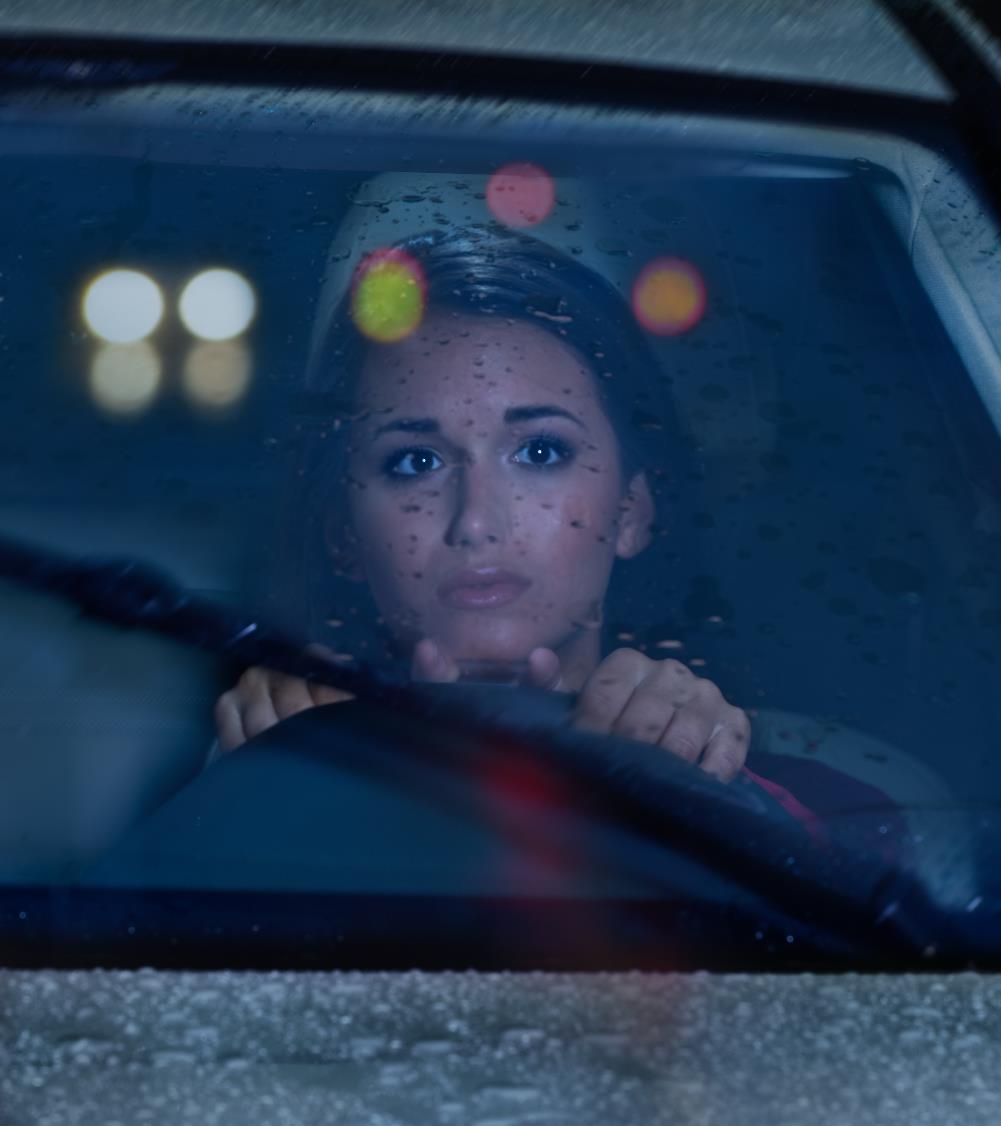 In 2017, 6,952 people died in crashes on U.S. roads when it was raining¹.
[Speaker Notes: According to the latest data from the USDOT, 6952 people lost their lives on American roadways while it was raining – that’s roughly the equivalent of a commercial airline crash every other week. 

1) Source: US DOT National Highway Traffic Safety Administration, Fatality Analysis Reporting System (FARS). 2017 – Available from: https://www.nhtsa.gov/researchdata/fatality-analysis-reporting-system-fars]
55% (or 3,811) of those deaths occurred at night or in low light conditions¹.
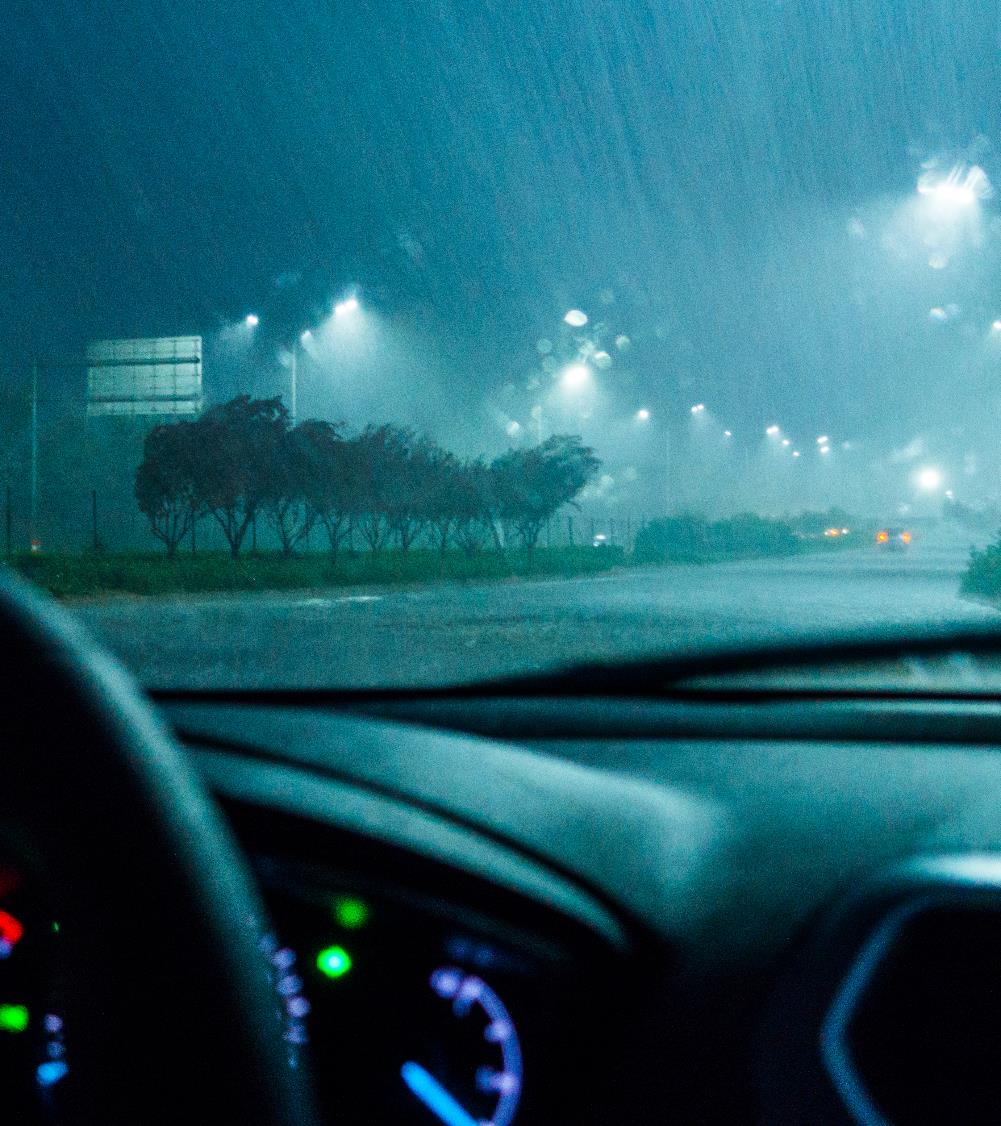 [Speaker Notes: Over half of those fatalities occurred at night or in low light conditions, that is the equivalent of closer to 1.5 commercial airliner crashes every month. 

1) Source: US DOT National Highway Traffic Safety Administration, Fatality Analysis Reporting System (FARS). 2017 – Available from: https://www.nhtsa.gov/researchdata/fatality-analysis-reporting-system-fars]
Only 25% of travel occurs at night².
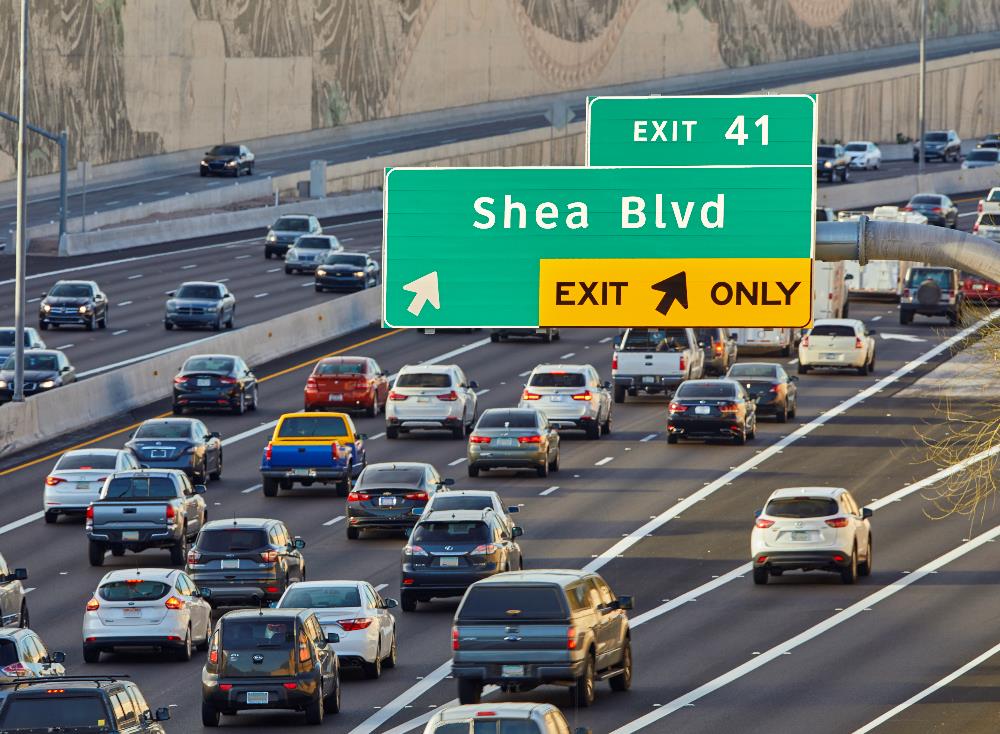 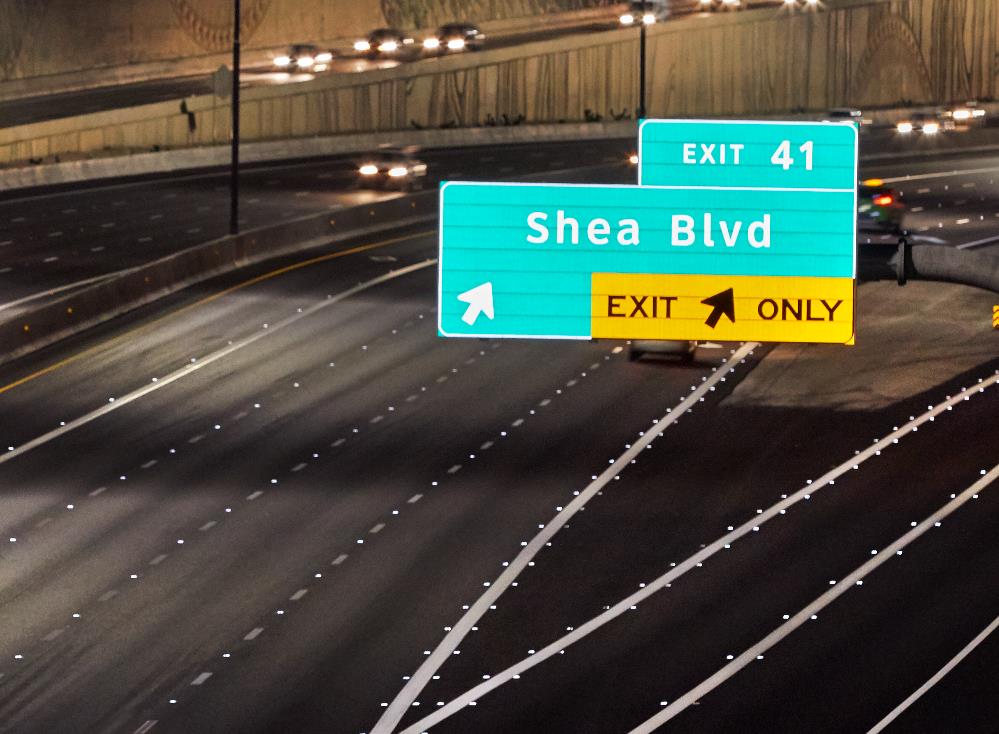 [Speaker Notes: Yet we know that roughly 25% of vehicle travel occurs at night – so despite the fact that only 25% of travel occurs at night, over half of the fatalities happen in these conditions. The data is clear, driving at night in the rain is a big problem and these two conditions rain are over aggravating factors in crash risk. 




2) Source: US DOT National Highway Traffic Safety Administration. Passenger Vehicle Occupant Fatalities by Day and Night – A Contrast. May 2007, https://crashstats.nhtsa. dot.gov/Api/Public/ViewPublication/810637]
Why Wet ReflectivePavement Markings Matter
[Speaker Notes: Now that we have set the stage for what is at stake, I’d like to quickly provide an example of why Pavement marking visibility in all weather conditions matters. Let’s place ourselves in the drivers seat.]
What do drivers see?
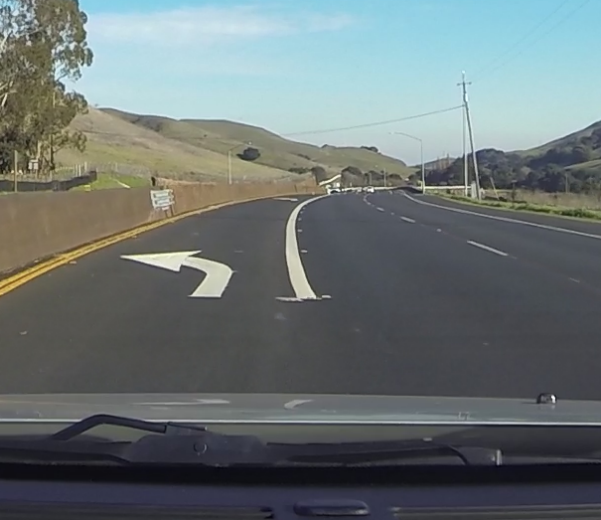 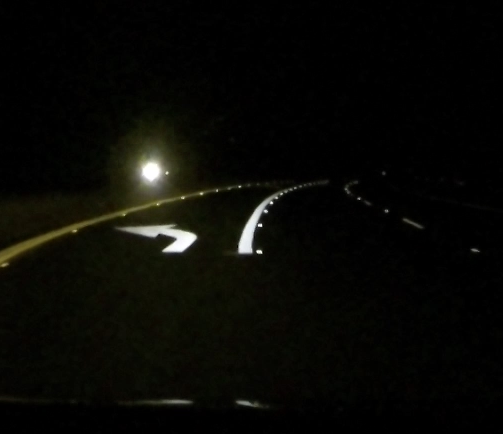 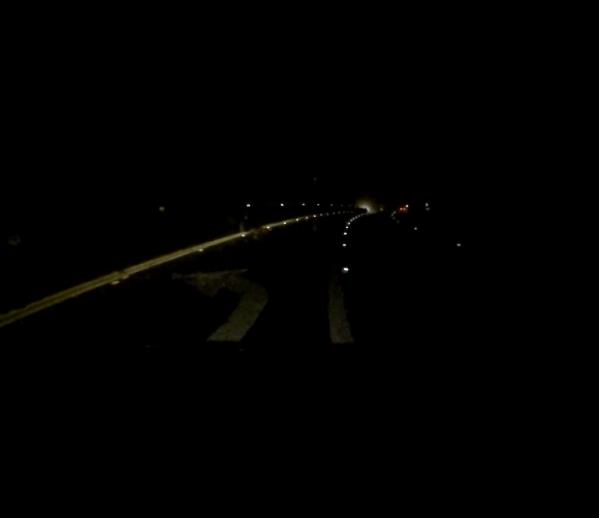 Night-time Rainy
Night-time Dry
Daytime Dry
[Speaker Notes: The three images that you see on the screen are taken from the same left hand turn lane but in different lighting and atmospheric conditions. That’s not the only difference, the technology between the white and yellow markings are different. Notice how all of the markings are fully visible in daytime and night time dry conditions but not in the nighttime rainy. 

The solid white line and left turn symbol almost disappear to the driver ultimately failing to communicate important roadway navigation information. 

Only the Yellow line is fully visible in all three conditions because it has all weather technology that make the marking visible day or night, rain or shine. 

So this is what you or I would see on most roadways at night during the rain, but what’s the true impact of having only markings that are only visible in dry conditions?]
What happens when pavement markings disappear?
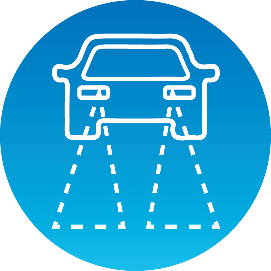 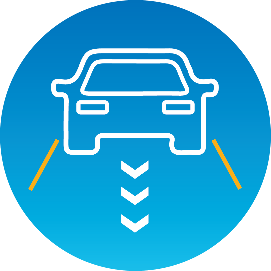 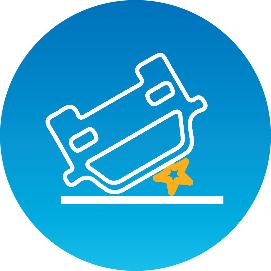 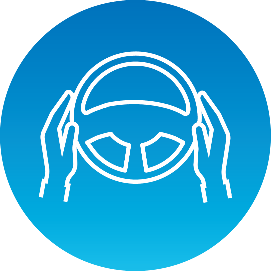 Reduced
Visibility³
Increased Discomfort³
Less Effective
Lane Guidance⁴
Increased
Crash Risk⁵
[Speaker Notes: There has been recent research to document the safety effects of not being able to see pavement markings at night in the rain. 

In 2016, the European Road Federation concluded a multi-year study that found that when markings aren’t visible at night in the rain driver visibility is reduced and driver discomfort is significantly increased. 

More recently in 2019, studies have looked at how pavement marking visibility at night in the rain impacts guidance systems on connected and autonomous vehicles – not surprisingly if we humans can’t see the lines then camera systems on these cars can’t see them either decreasing the effectiveness of these important safety features

And finally all of these risk factors lead to increased crash risk – a 2019 study published in Accident Analysis and Prevention found that crash risk increased as high as 80% when it was raining at night. 

So we’ve now established that 1) driving at night in the rain is a big problem and 2) pavement marking visibility at night in the rain matters but do wet reflective markings actually help solve the problem? 

Sources: 
3) Konstandinos Diamandouros, and Michael Gatscha. “Rainvision: The impact of road markings on driver behavior – wet night visibility”. 6th Transport Research Arena, April 18-21, 2016. European Road Federation
4) Pike, A., Clear, S., Hedblom, T., and Whitney, J. “How Might Wet Retroreflective Pavement Markings Enable More Robust Machine Vision?” Transportation Research Record 1-6, 2019
5) Omranian, S., Sharif, H., Dessouky, S., Weissmann, J., “Exploring rainfall impacts on the crash risk on Texas roadways: A crash-based matched-pairs analysis approach.” Accident Analysis and Prevention, vol. 117, 2018, pp. 10-20]
Research links wet reflective markings to helping reduce crashes
Safety Evaluation of Wet Reflective Pavement Markings: FHWA-HRT-15-083
41%
12%
46%
Reduction inRun-off-road crashes on multi-lane roads
Reduction incrashes with injury on multi-lane roads
Reduction incrashes with injury on freeways
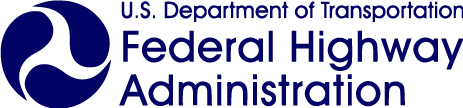 [Speaker Notes: Luckily, there has been a focused attempt by the industry to evaluate the effectiveness of all weather pavement markings like the yellow line from a few slides ago.

This FHWA study from 2015 found that roadways that installed all weather pavement markings saw a significant decline in run off the road crashes and crashes with injuries on multi-lane roads and a modest reduction in crashes with injuries on freeways

Source: US DOT Federal Highway Administration. Safety Evaluation of Wet-Reflective Pavement Markings. Dec. 2015, FHWA-HRT-15-083]
Research links wet reflective markings to helping reduce crashes
Safety Effects of Wet-Weather Pavement Markings: TRB 19-04199
49%
32%
Reduction inWet – Night Crashes
Reduction inWet – Night Fatalities
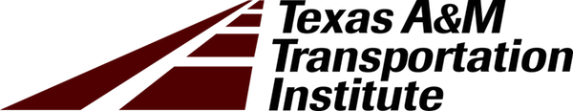 [Speaker Notes: A more recent study conducted by Texas A&M Transportation Institute and presented at this year’s annual TRB show found similar safety benefits of wet weather pavement markings. 

The study evaluated was a rigorous before and after analysis on what happened to wet night crashes and wet night fatalities on roughly 700 miles of roads in Texas after wet weather markings were installed – the findings from this study confirm what FHWA had concluded in 2015:

all weather markings are a countermeasure that help reduce crashes

Source: Park, ES., Carlson, P., Pike, A., “Safety Effects of Wet-Weather Pavement Markings.” Transportation Research Board 2019 Annual Meeting: Available from: https://trid.trb.org/view/1572259]
Not all pavement marking optics are created equal
[Speaker Notes: Now I’m going to turn it over to Tom, one of 3M’s division scientists for Pavement markings to explain the science behind wet reflective markings – before I do that, I’d like to show a short video]
Pavement Marking Optics - Video
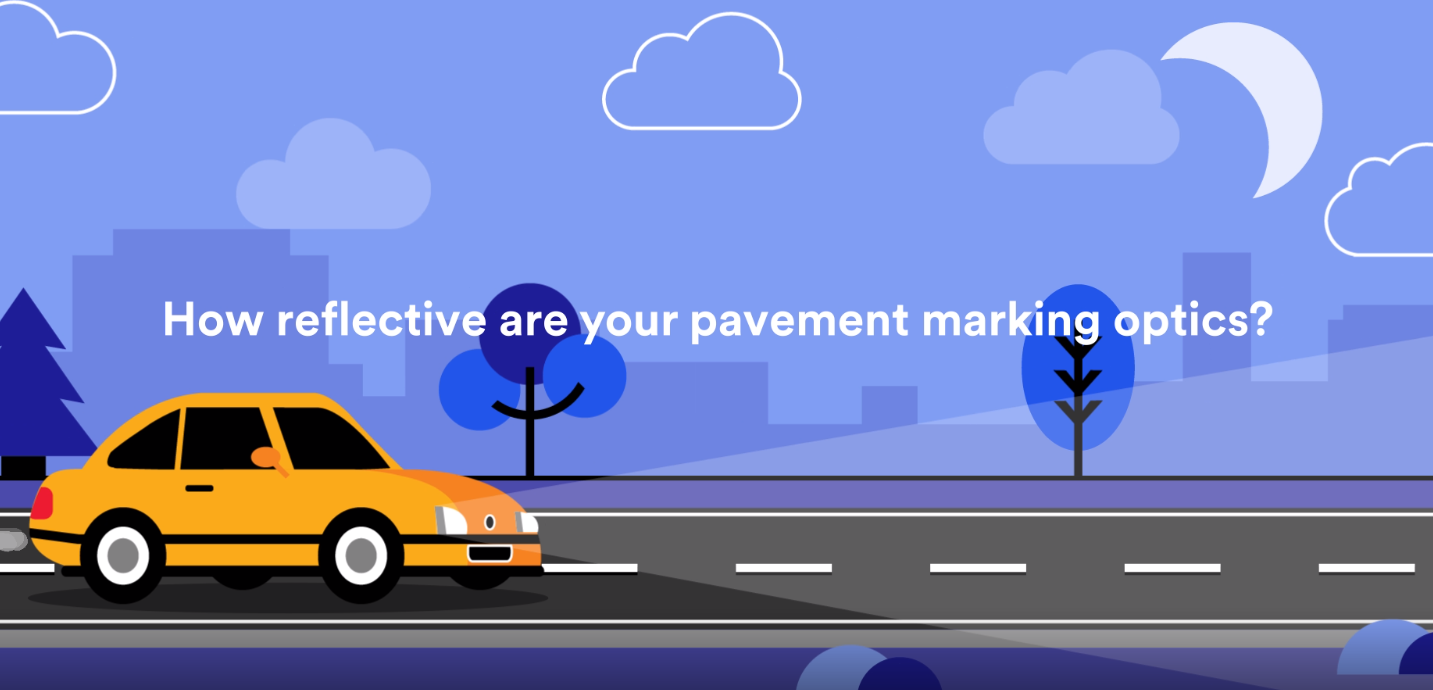 [Speaker Notes: https://multimedia.3m.com/mws/media/1610708O/reflective-optics-animated-video.mp4]
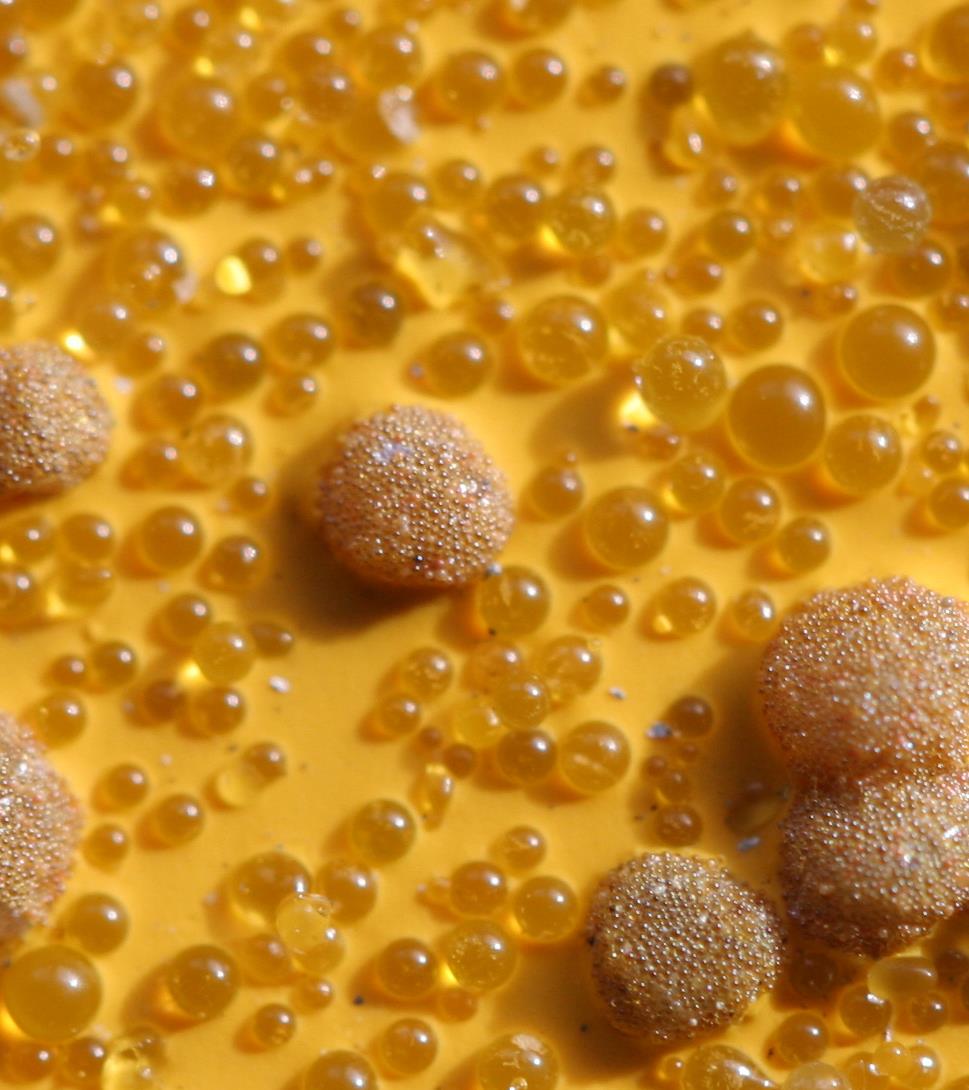 Optics in the pavement markingsreturn light backtoward its source.
[Speaker Notes: Optics or Beads are used to retroreflect light back to the driver. Beads are either applied directly to a marking or beads are coated onto elements which is then either applied onto or embedded into a pavement marking.]
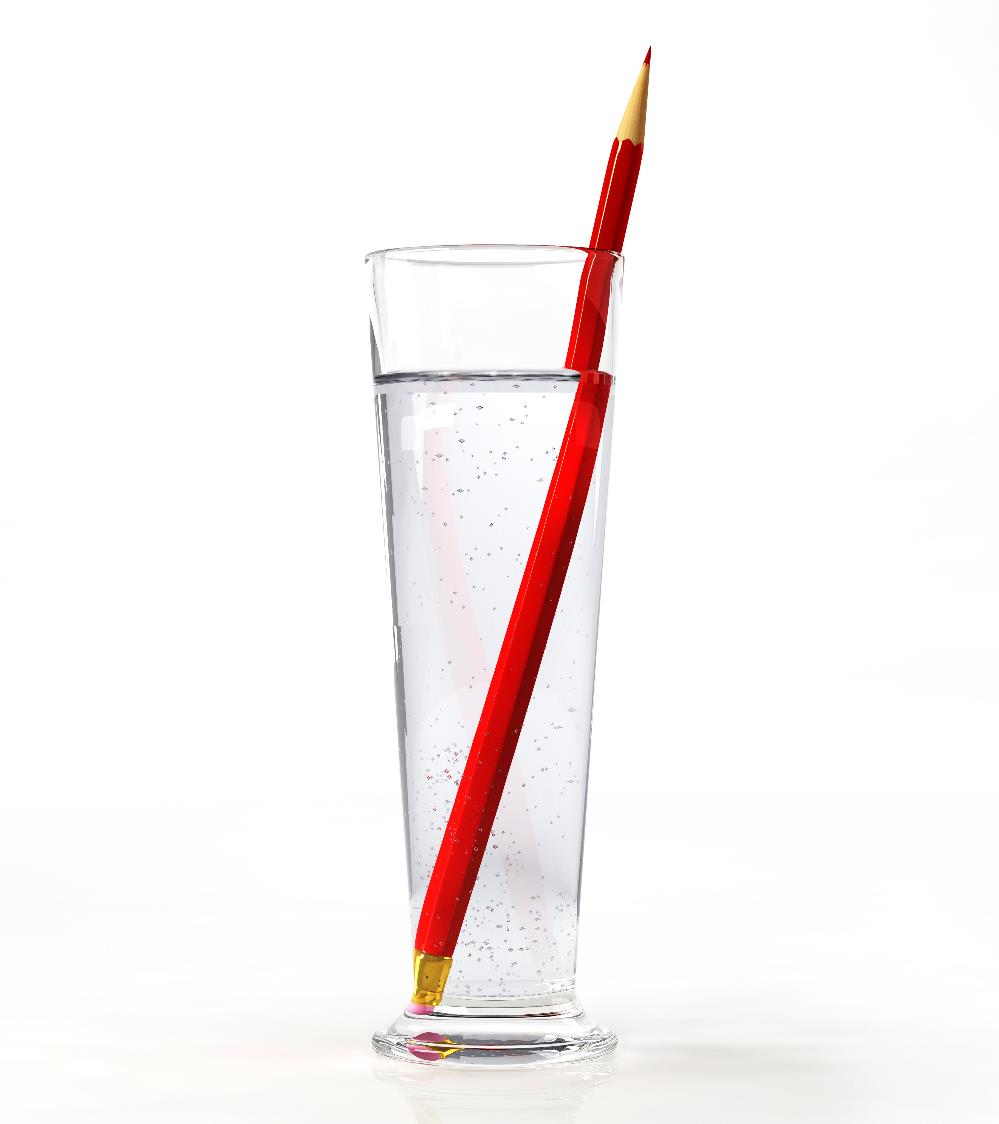 When light travels from air into water, the direction changes. This change is called refraction.
1.5 refractive index glass beads are commonly used for dry conditions, but fail in wet/rainy conditions
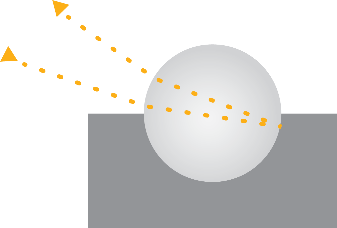 Dry 1.5 Refraction Index
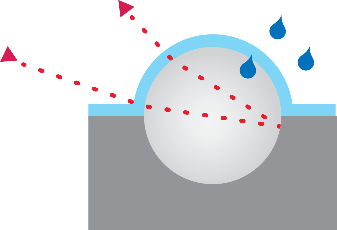 Wet 1.5 Refraction Index
[Speaker Notes: Bead/Optics refracts light from oncoming headlight to the back of the bead which is typically embedded with a pigment material, it’s then reflected at the back of the bead and refracted as it exits heading back to the driver. 

1.5 index beads are common in the industry, in dry conditions they are fairly bright. 

But as 1.5 beads start get to wet, the refractive index is reduced. Light passing from air (1.0 RI) through a water film that has an index of refraction of 1.33 will change the overall RI of the index. The RI of that 1.5 bead is now reduced by ratio of 1.33 as it gets wetter and it acts more like a 1.1 RI bead which is not efficient as retroreflector at all.]
1.9 refractive index beads are more efficient and increase light return in dry conditions, but still fail in wet/rainy conditions
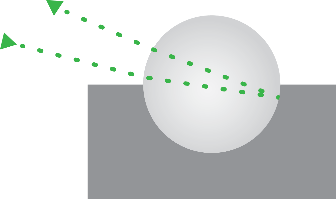 Dry 1.9 Refraction Index
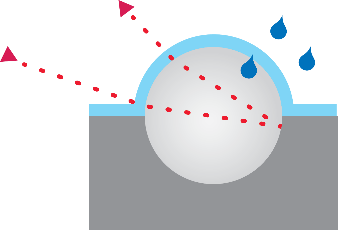 Wet 1.9 Refraction Index
[Speaker Notes: 1.9 index beads are also common in the Pavement Markings industry. Because of a higher refractive index it has a larger aperture, it has more of the surface area of the bead capable of bending light to the back of the bead, also has enough refractive index to bend that light again closer to that incoming ray of light so 1.9 index beads will have higher retroreflectivity than 1.5 index beads in dry conditions. 

But, like 1.5 beads, when a 1.9 bead gets wet it’s refractive index also starts to become reduced acting closer to a 1.4 refractive index bead and then in that case it does not have refractive index to bend light back to the driver so it’s not useful as a retroreflector for the driver.]
For beads, only 2.4 optics provide useful light return
 in nighttime rainy conditions
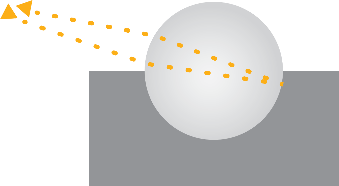 Dry 2.4 Refraction Index
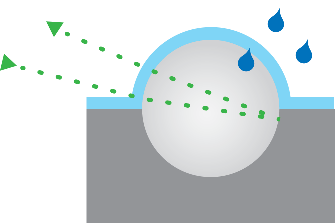 Wet 2.4 Refraction Index
[Speaker Notes: 2.4 beads are also utilized in the industry – it has too high of a refractive index in dry index, it bends light too much.

But now as that 2.4 index beads gets wet with water it acts like a 1.8 refractive index bead when it is wet with water. 2.4 work very well when they are wet.]
For all weather performance you want both1.9 and 2.4 refractive index optics.
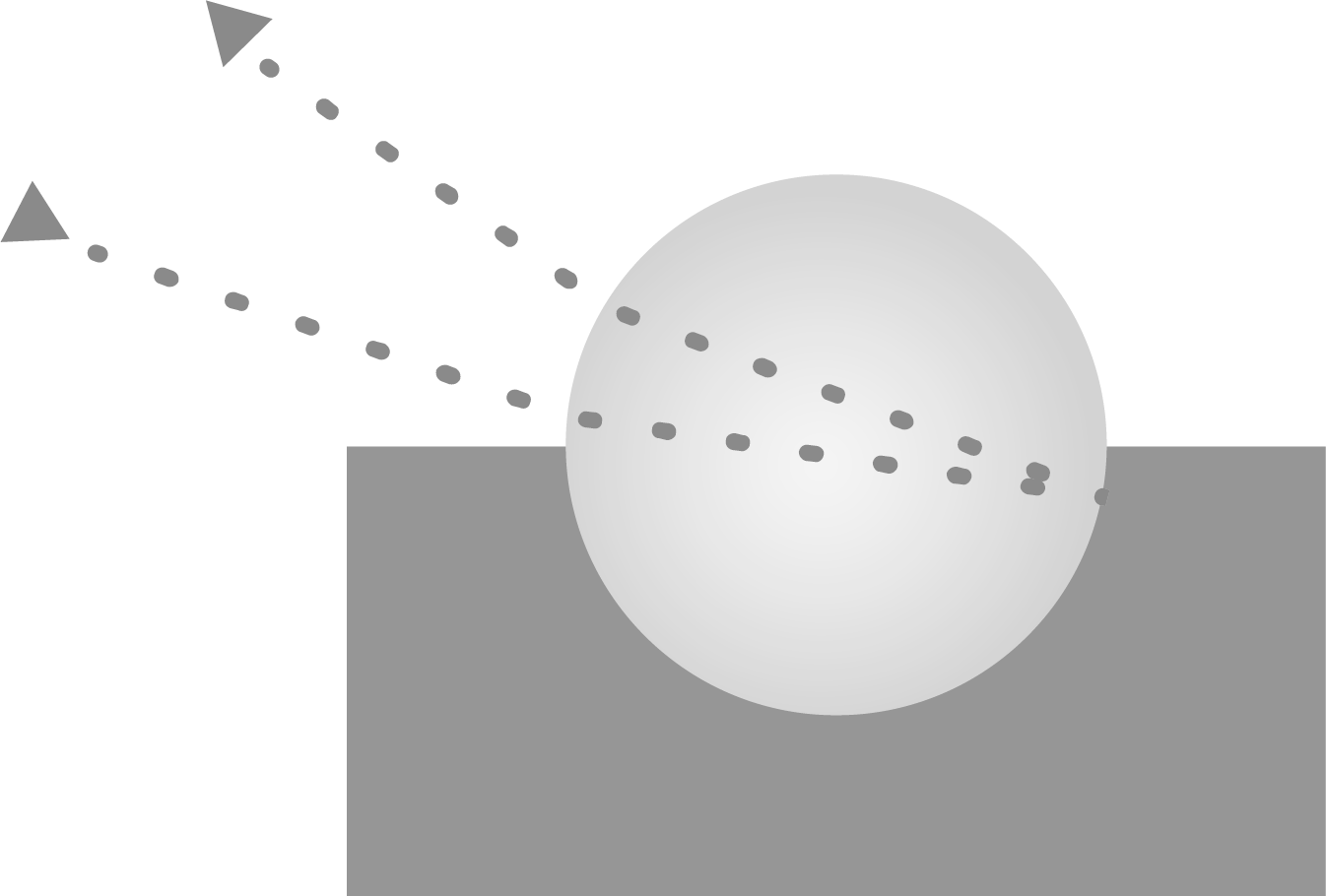 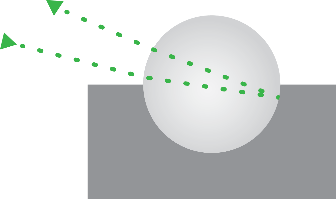 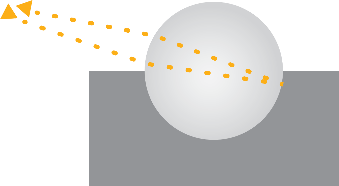 Dry 1.5 Refraction Index
Dry 1.9 Refraction Index
Dry 2.4 Refraction Index
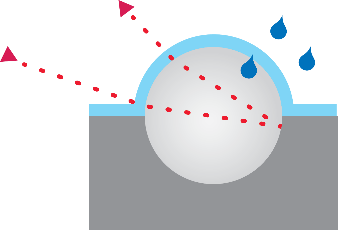 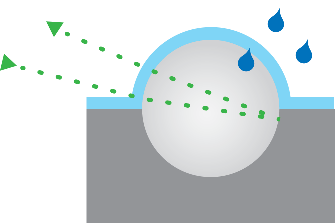 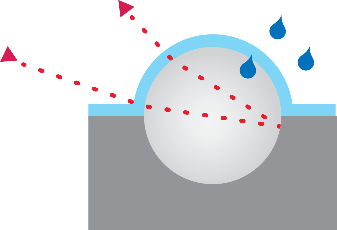 Wet 1.5 Refraction Index
Wet 1.9 Refraction Index
Wet 2.4 Refraction Index
[Speaker Notes: 3M employs 1.9 and 2.4 index beads in various ratios so when it is dry out our 1.9 beads share the burden of providing retroreflectivity and when it rains the 2.4 RI beads start taking over.]
What to considerwhen building a wet reflective specification
Select the Right Test Method for Wet Retroreflectivity
ASTM Wet Continuous vs. Wet Recovery – during rainfall and after rainfall
Wet-Continuous ASTM E2832-12
Condition of continuous wetting
Simulates wet reflectivity of marking during rainfall
5-10 mins to complete 



Wet Recovery ASTM E2177-19
Condition of standard wetness
Simulates wet reflectivity of marking after it’s stopped raining
3-5 mins to complete
Wet-Continuous
ASTM E2832-12
Wet-Recovery
ASTM E2177-19
[Speaker Notes: There are two ASTM test methods currently supported by the industry 

Very different test methods, you will get different results depending on what you use]
Forthcoming Human Factors Research from TTI & MnDOT
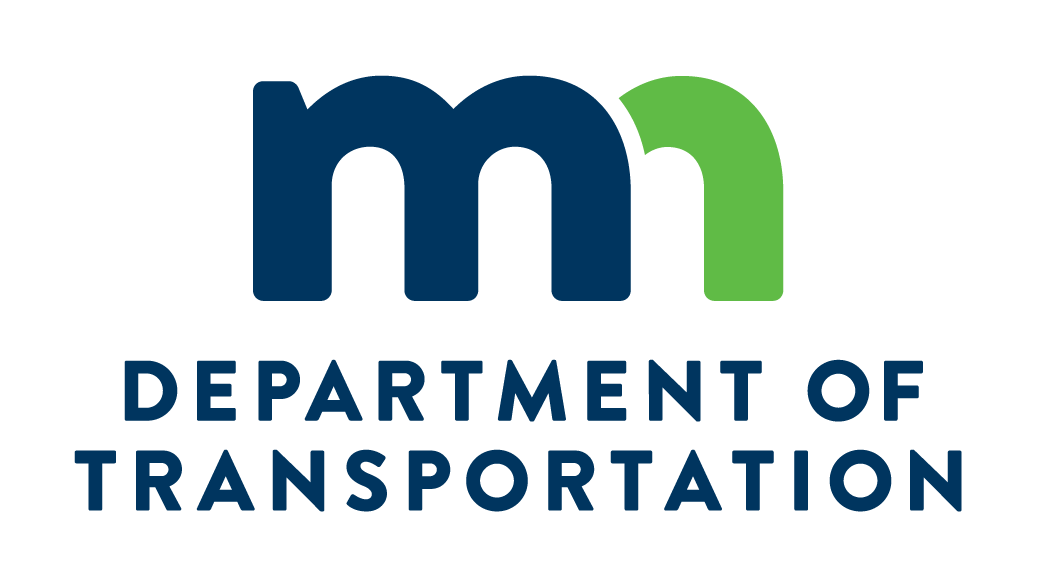 Final report expected to be published this month
Background: Currently no minimum wet visibility retroreflectivity standards

Project: Determine driver needs, recommended wet continuous retroreflectivity values  

How it will be used: Justify state-wide standards for wet reflective pavement markings
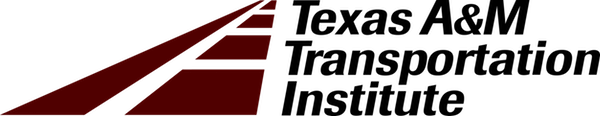 GDOT Case Study Video
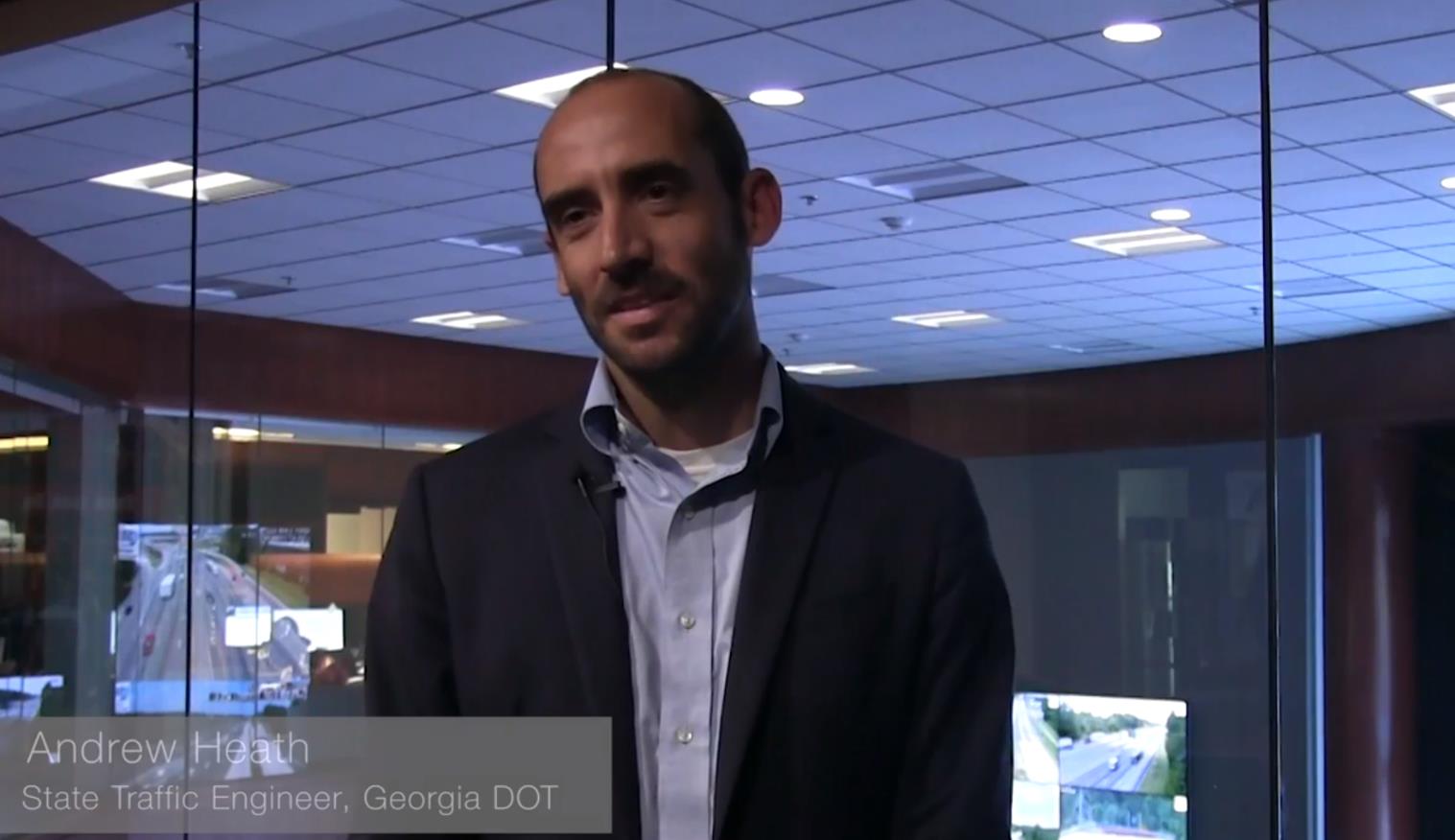 [Speaker Notes: https://www.3m.com/3M/en_US/road-safety-us/applications/road-markings/wet-reflective-pavement-markings/?utm_medium=redirect&utm_source=vanity-url&utm_campaign=3m.com/wetreflective]
Wet Reflective Pavement Markings from 3M
All weather solutions for many applications
3M™ Connected Roads 
All Weather Elements
3M™ Stamark™ High Performance Tape
Series 380AW
3M™ Stamark™ Wet Reflective Removable Tape Series 710
Key Takeaways
To learn more visit: www.3M.com/wetreflective
Rain and light conditions areaggravating factors in crash risk
Not all pavement marking opticshave the same performance capabilities
2.4 refractive index optics provide optimal light return during rainy conditions at night
At night, during rainy conditions, non-wet reflective markings can’t be seen
Wet continuous test methodis preferred
Recent research links wet reflective pavement markings to helping reduce crashes
Forthcoming human factors research from TTI/MnDOT to set visibility standards
Questions?
3M Confidential © 3M 2015. All Rights Reserved.
28
Thank you!
3M Confidential © 3M 2015. All Rights Reserved.
29
Wet reflective pavement markings help bring families home safely
A data driven safety case for wet reflective pavement markings
Rain at night is a big problem
Wet Reflective Markings Matter
Proven Safety Countermeasure
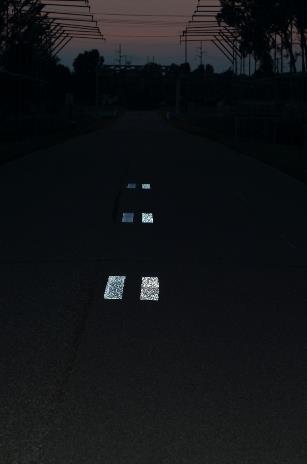 Dry
Rainy
Rain and light conditions are over 
aggravating factors in crash risk
At night, during rainy conditions, non-wet reflective markings disappear
Recent research links wet reflective markings to helping reduce crashes
6952 fatalities on US roads during rain event¹
25% of road travel occurring at night²
55% of fatalities during rain occurred at night¹
Reduced driver visibility³
Less effective CAV guidance systems⁴
Increased crash risk⁵
FHWA*: 46% reduction run off road crashes⁶
FHWA*: 40% reduction crashes with injuries⁶
TTI: 49% reduction wet night fatalities⁷
*On multi-lane roads
Sources: USDOT Federal Highway Administration, European Road Federation, Transportation Research Record, Accident Analysis And Prevention, Texas Transportation Institute
[Speaker Notes: Sources:
1) US DOT National Highway Traffic Safety Administration, Fatality Analysis Reporting System (FARS). 2017 – Available from: https://www.nhtsa.gov/researchdata/fatality-analysis-reporting-system-fars
2) US DOT National Highway Traffic Safety Administration. Passenger Vehicle Occupant Fatalities by Day and Night – A Contrast. May 2007, https://crashstats.nhtsa. dot.gov/Api/Public/ViewPublication/810637
3) Konstandinos Diamandouros, and Michael Gatscha. “Rainvision: The impact of road markings on driver behavior – wet night visibility”. 6th Transport Research Arena, April 18-21, 2016. European Road Federation
4) Pike, A., Clear, S., Hedblom, T., and Whitney, J. “How Might Wet Retroreflective Pavement Markings Enable More Robust Machine Vision?” Transportation Research Record 1-6, 2019
5) Omranian, S., Sharif, H., Dessouky, S., Weissmann, J., “Exploring rainfall impacts on the crash risk on Texas roadways: A crash-based matched-pairs analysis approach.” Accident Analysis and Prevention, vol. 117, 2018, pp. 10-20
6) US DOT Federal Highway Administration. Safety Evaluation of Wet-Reflective Pavement Markings. Dec. 2015, FHWA-HRT-15-083
7) Park, ES., Carlson, P., Pike, A., “Safety Effects of Wet-Weather Pavement Markings.” Transportation Research Board 2019 Annual Meeting: Available from: https://trid.trb.org/view/1572259]